Бесполоеразмножениеурок в 9 классе
Учитель : Тронина И.Д.
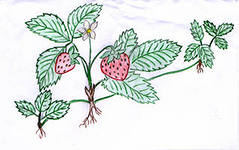 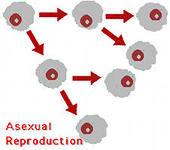 Размножение — присущее всем живым организмам свойство воспроизведения себе подобных, обеспечивающее непрерывность и преемственность жизни.
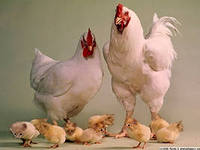 Это процесс, с помощью которого Жизнь умудряется обвести вокруг пальца Время»
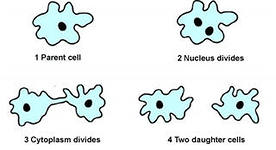 При бесполом размножении принимает участие
   только одна особь;
Осуществляется без участия половых клеток;
В основе размножения лежит митоз;
Дочерние организмы возникающий из
   материнского, являются точной его копией.
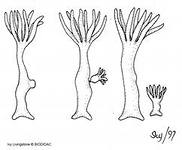 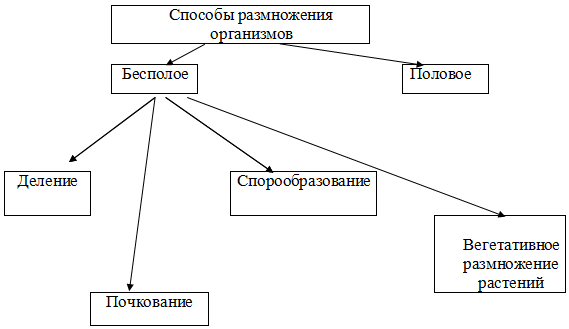 Деление клетки ( митоз )
Характерно для одноклеточных организмов: например, амебы, эвглены, инфузории.

Организмы копируют
   материнскую клетку,
   получая от нее полный
   хромосомный набор
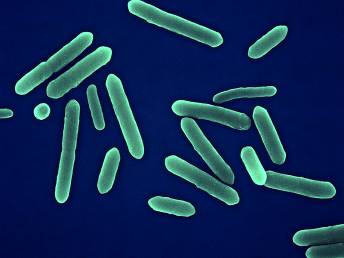 Бинарное деление
Деление прокариотических клеток — процесс образования дочерних прокариотических клеток из материнской.
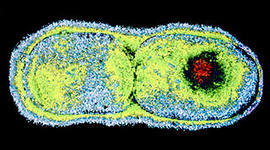 Спорообразование
Бывает у мхов, папоротников, грибов
Спора – это особая гаплоидная клетка, имеющая очень мелкие размеры, поэтому легко переносится по воздуху
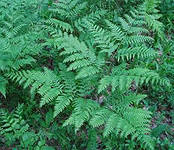 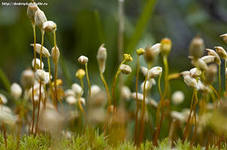 Зооспоры
подвижные споры многих водорослей и некоторых грибов, служащие для бесполого размножения и расселения.
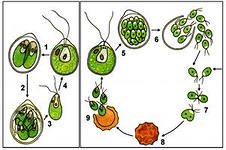 Почкование
Характерно для одноклеточных и низших многоклеточных организмов
Почка может не 
    отделяться от 
    материнской особи,
    как например 
    у коралловых
    полипов
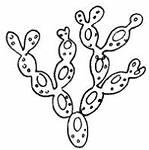 Фрагментация
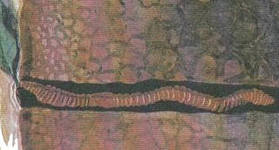 Способ бесполого размножения, при котором особь делится на две или несколько частей (фрагментов), каждая из которых растет и образует новый организм; способность некоторых живых существ восстанавливать утраченные органы или части тела (регенерация).
Фрагментация происходит у некоторых нитчатых водорослей (спирогира), у некоторых низших животных (например, плоские черви).
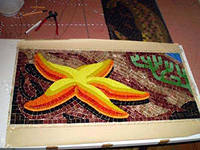 Вегетативное размножение
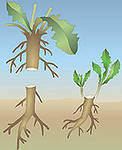 У растений могут использоваться как специальные органы (корневища, клубни, луковицы, усы), так и обычные  части тела
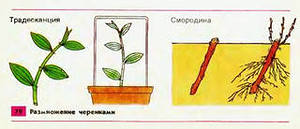 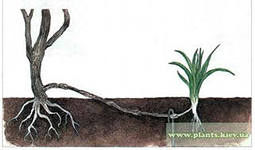 Это интересно:Полиэмбриония
у животных — образование нескольких зародышей (близнецов) из одной зиготы. Все эти однояйцевые близнецы всегда одного
    пола.
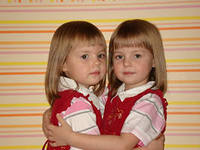 Шизогония:
тип размножения простейших класса споровиков, характеризующийся многократным делением ядра и последующим распадением клетки на множество дочерних клеток
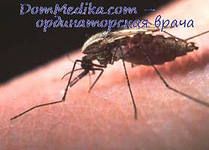 Клонирование:
появление естественным путем или получение нескольких генетически идентичных организмов путем бесполого
   размножения.
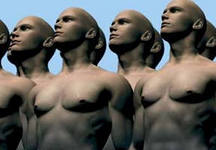 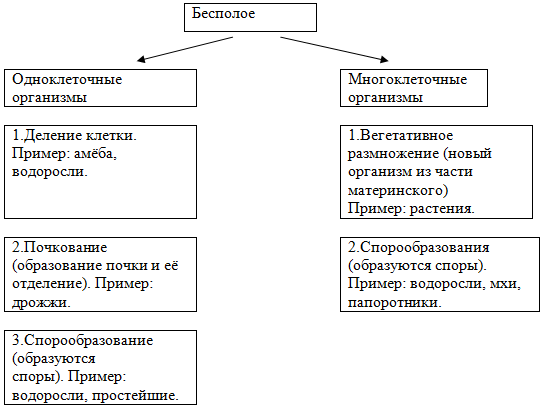 Значение бесполого размножения
Быстрое и энергетически выгодное размножение
Не зависит от окружающей среды, наличия партнера или насекомых-опылителей
Полностью сохраняет набор генов и признаков, что бывает полезно в неизменных условиях среды
Широко применяется в растениеводстве
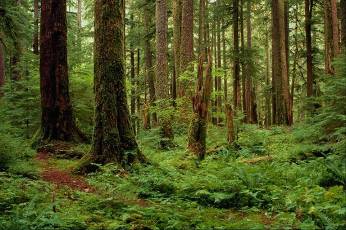 Проверь себя!!!!!
Спорообразование характерно для гидры.  
Зелёная эвглена размножается  путём деления клетки.  
При бесполом размножении участвует одна особь.  
Гермафродит - обоеполый организм.   
Мхи и папоротники размножаются почкованием.  
При бесполом размножении потомство генетически сильно отличается от родительских организмов.  
Для простейших характерно деление пополам. 
Размножение – это процесс воспроизведения себе подобных.  
Гидра размножается почкованием. 
Виноград, смородина, крыжовник, ива размножаются черенками. 
В бесполом размножении участвуют одна особь.
Домашнее задание
Параграф 3.1
Сообщение на тему «Половой диморфизм»